ECONOMICSChapter 13.3:  Aggregate Demand and SupplyLearning Target: Apply the Laws of Supply & Demand
Success Criteria
You should be able to…
1. Compare and contrast aggregate supply and aggregate demand.
2. Graph aggregate supply and aggregate demand.
3. Explain equilibrium price point and how it is impacted by aggregate supply and demand.
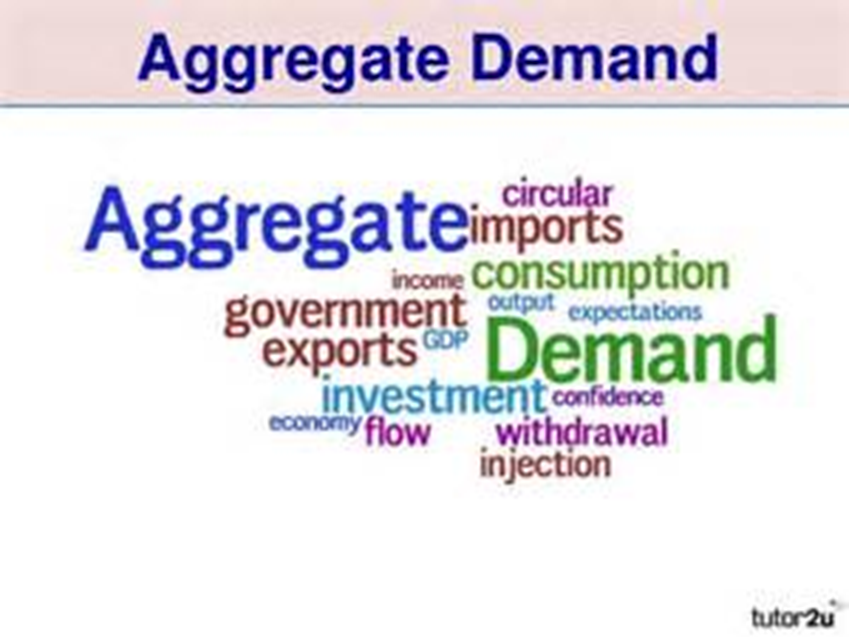 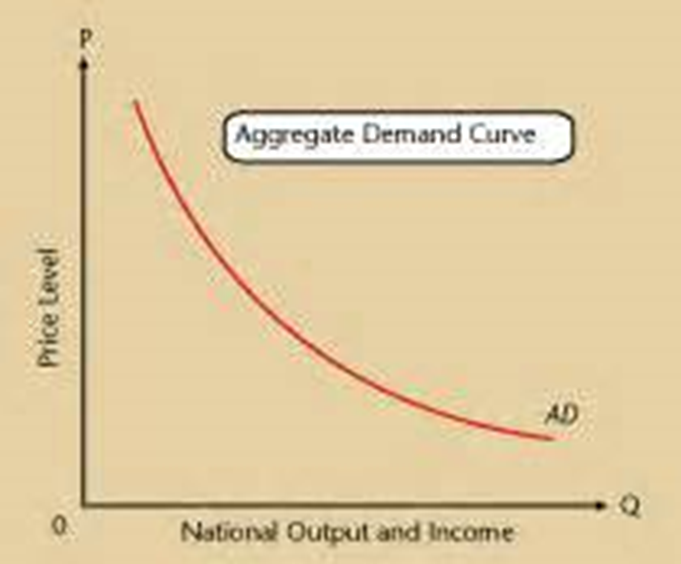 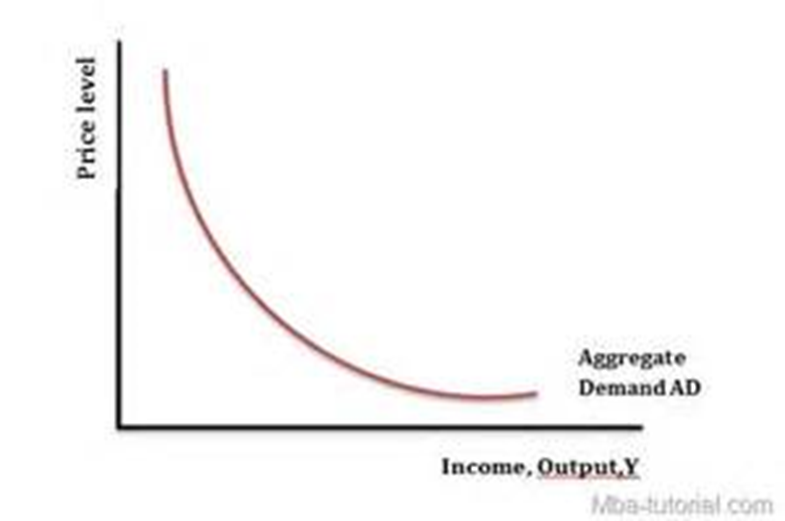 Let’s Review
Discuss at your table.
What are Aggregates?
How does Aggregate demand differ from what we learned
about demand previously?
How does inflation and deflation relate to aggregate demand?
How does competition relate to aggregate demand?

Are you on target (white, black, blue, red or yellow)?

Did you hit the bullseye?
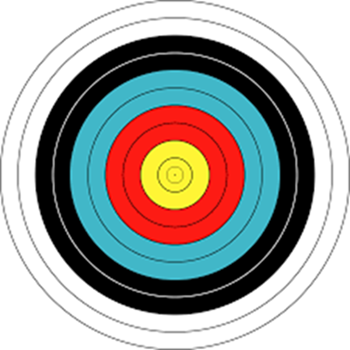 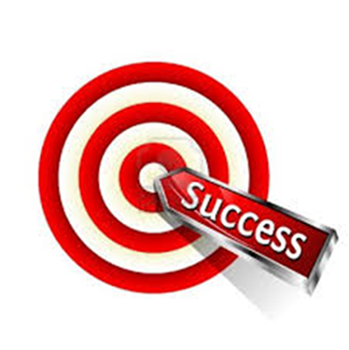 Learning Target: Apply the Laws of Supply & Demand
ECONOMICSChapter 13.3:  Aggregate Demand and SupplyLearning Target: Apply the Laws of Supply & Demand
Success Criteria
You should be able to…
1. Compare and contrast aggregate supply and aggregate demand.
2. Graph aggregate supply and aggregate demand.
3. Explain equilibrium price point and how it is impacted by aggregate supply and demand.
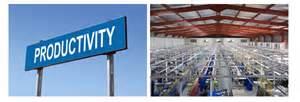 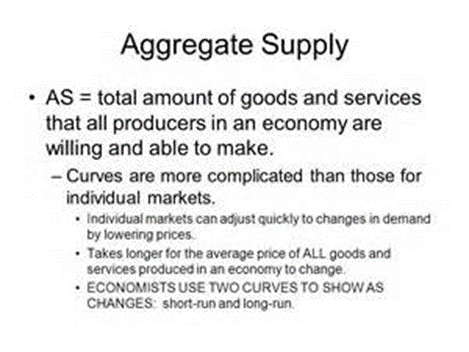 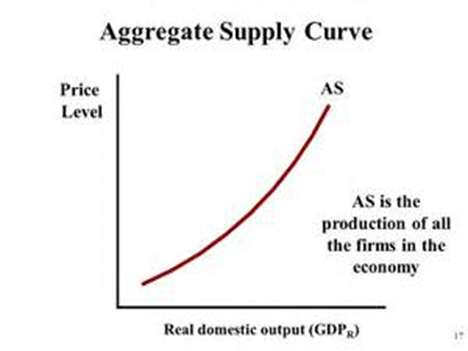 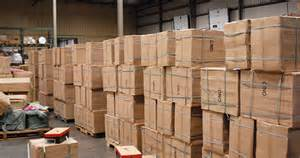 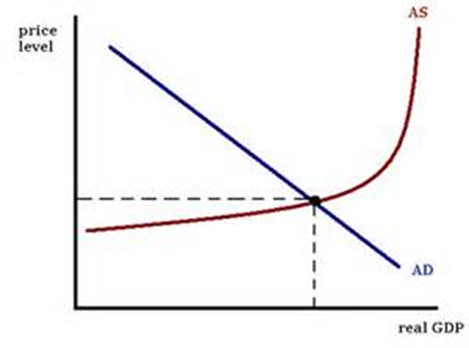 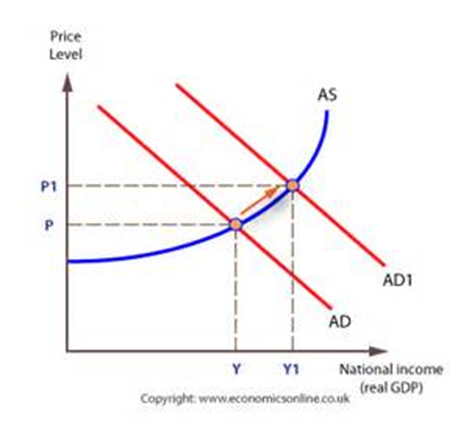 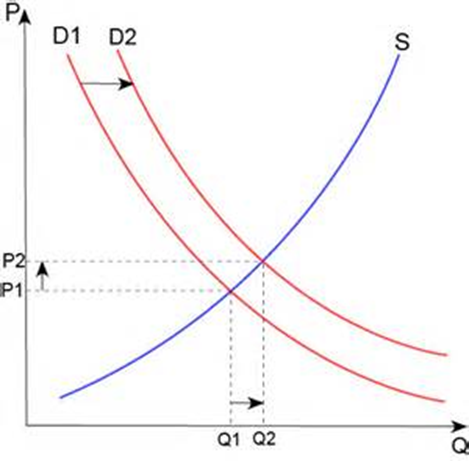 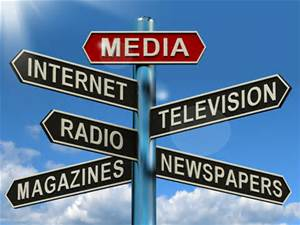 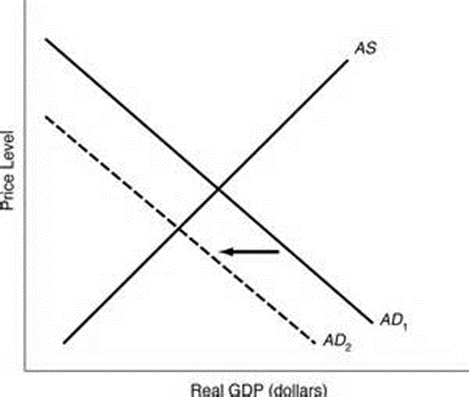 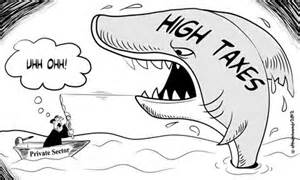 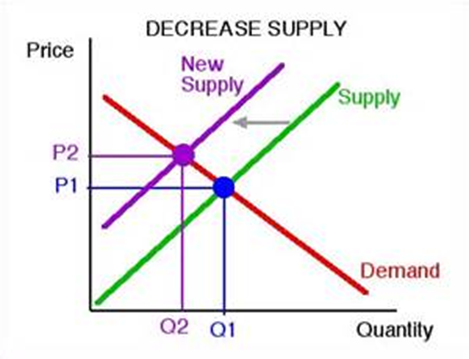 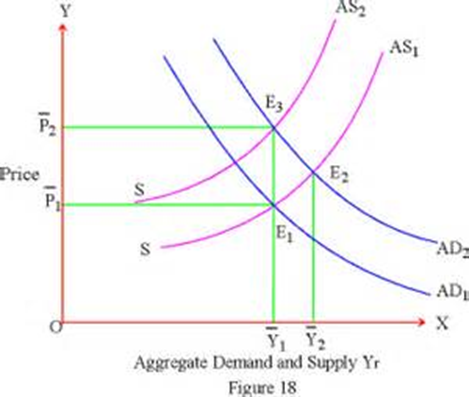 Let’s Review
Discuss at your table.
How is Aggregate supply different from what we learned
about supply previously?
What is equilibrium price?
What could cause the equilibrium price to change?
What could cause aggregate supply to change?

Are you on target (white, black, blue, red or yellow)?

Did you hit the bullseye?
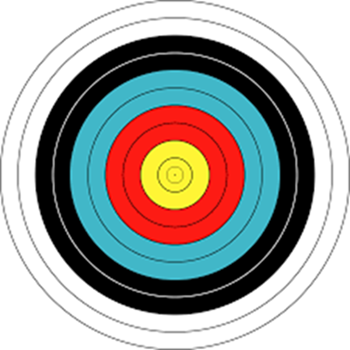 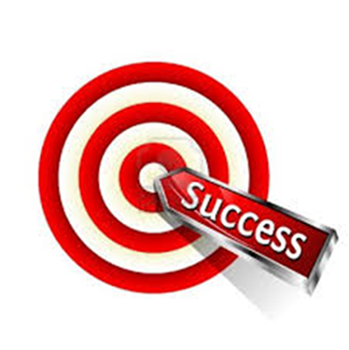 Learning Target: Apply the Laws of Supply & Demand
ECONOMICSChapter 13.3:  Aggregate Demand and SupplyLearning Target: Apply the Laws of Supply & Demand
Success Criteria
You should be able to…
1. Compare and contrast aggregate supply and aggregate demand.
2. Graph aggregate supply and aggregate demand.
3. Explain equilibrium price point and how it is impacted by aggregate supply and demand.
Proof of Success / Success Criteria (review your Learning Target(s))
1) I now know that…
   a. ___________________________________________________________________________
       ___________________________________________________________________________
   b. ___________________________________________________________________________
       ___________________________________________________________________________
   c. ___________________________________________________________________________
       ___________________________________________________________________________
2) ONE word that might summarize today’s topic(s) is
     ___________________________________________________________________________
3) My question is ___________________________________________________________
       ___________________________________________________________________________
       ___________________________________________________________________________
       ___________________________________________________________________________
Did you hit the Learning Target?  Circle a color.     White    Black    Blue    Red    Yellow   or    Bullseye
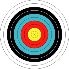 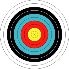 The END      